Dopamina e Serotonina
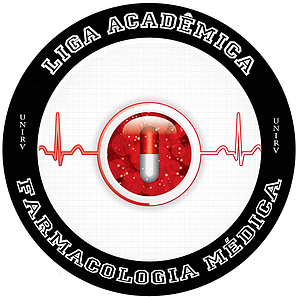 Alunos: Augusto Ribeiro de Sousa Cardoso
            Guilherme Novato Santos Frauzino
DOPAMINA
Histórico
Bioquímica e biologia celular
Armazenamento, liberação, recaptação e inativação da dopamina
Receptores de dopamina
Vias centrais da dopamina
Classes e agentes farmacológicos
Caso clinico
Histórico
A dopamina foi sintetizada pela primeira vez em 1910 por Henry Dale, que caracterizou suas propriedades biológicas e descreveu como uma adrenalina fraca;
Em 1930, foi descoberta como sendo um composto de transição entre a Noraepinefrina e a Epinefrina;
Em 1950 foi encontrado estoques de DA nos tecidos, sugerindo que está teria uma função sinalizadora própria. E no final da década, Carlsson e Montagu, encontram estoques de DA no cérebro.
Bioquímica e biologia celular
A dopamina pertence à família das catecolaminas, dentro dessa família também estão inclusas a noraepinefrina e a epinefrina;

As catecolaminas de uma maneira geral, modulam a função da neurotransmissão de ponto a ponto e afetam processos complexos como humor, atenção e emoção;
A estrutura básica das catecolaminas consiste em um catecol(3,4-diidroxibenzeno) conectado a um grupo amina por uma ponte etil;
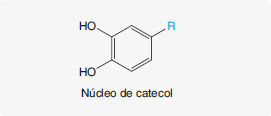 O aminoácido Tirosina é o precursor de toda a cadeia de formação das catecolaminas

A maior parte desse aminoácido é obtido através da nossa dieta, mas uma pequena porção pode ser sintetizada no fígado a partir da fenilanina

A primeira etapa  de síntese da dopamina consiste na conversão da TIROSINA em L-DOPA(levodopa), através da oxidação da posição 3 do anel de benzeno

A enzima Tirosina Hidroxilase, uma ferro enzima, é responsável por catalisar essa reação
A segunda etapa da síntese da dopamina consiste na conversão da L-DOPA(levodopa) em DOPAMINA;

Essa reação é feita pela enzima Aminoácido Aromático Descarboxilase(AADC) que cliva o grupo carboxila do carbono alfa, liberando o dióxido de carbono da reação;

A AADC é abundante no cérebro, presente em neurônios dopaminérgicos, não dopaminérgicos e na glia;
A terceira e quarta etapas consistem na formação da noraepinefrina e epinefrina;

A terceira etapa consiste na conversão da DOPAMINA em NORAEPINEFRINA pela enzima Beta-Hidroxilase;

E a ultima etapa é a conversão da NORAEPINEFRINA em EPINEFRINA através da enzima Feniletanolamina N-metiltransferase
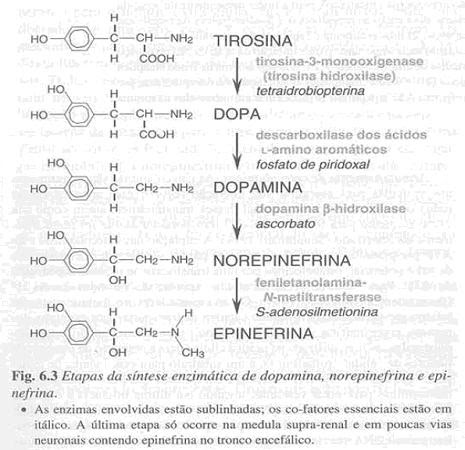 Armazenamento, Liberação, Recaptação e Inativação da Dopamina
A dopamina é sintetizada no citoplasma do neurônio e, a seguir, é transportada no interior de vesículas secretoras para armazenamento e liberação;
1)Transportador de aminoácidos aromáticos- realiza o transporte da tirosina para dentro do neurônio pré-sinaptico
2)ATPase de prótons- concentra prótons dentro da vesícula , criando um gradiente eletroquímico( baixo ph intravesicular e alta eleprositividade)
3)Transportador de Monoaminas Vesicular(VMAT)- permite o deslocamento de prótons para fora da vesícula, enquanto efetua o transporte simultâneo da dopamina para dentro da vesícula;

4) Influxo de cálcio e fusão com a membrana plasmática da vesícula;

5) Liberação da dopamina na fenda sináptica ;
6) Transportador de Dopamina(DAT)- faz a recaptação da dopamina contra o gradiente de concentração, dependente de uma bomba Na/K atpase;

7) Dopamina recaptada pode vir a formar novas vesículas;

8) Ou pode sofrer degradação pela ação da monoamina oxidase(MAO) e catecolo-metiltransferase(COMT);
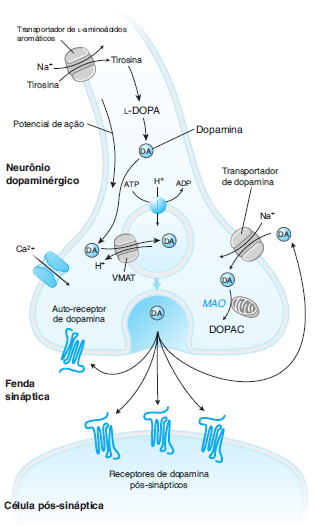 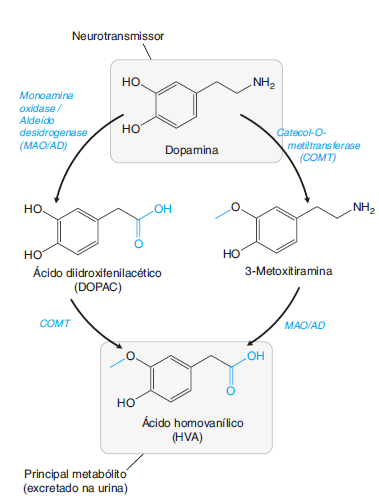 MAO é dividida em duas isoformas: MAO A( cérebro e periferia) e MAO B(SNC) – responsável pela maior parte do catabolismo da dopamina.

COMT está presente no figado, rins, coração, cérebro.
Receptores de Dopamina
Os receptores de dopamina são membros da família de proteínas receptoras acopladas à proteína G;

A classe D1 contém dois receptores de dopamina : D1 e D5 – leva a um aumento do AMPc;

Já a classe D2 contém três receptores : D2,D3 e D4 – leva a uma inibição da produção de AMPc.
A maioria dos receptores domínicos são expressos em neurônios pós sinápticos, nas sinapses dopaminérgicas;

Apesar disso, existem receptores que atuam em neurônios pré sinápticos, como autoreceptores. 

Autoreceptores: percebem o fluxo excessivo de dopamina e reduzem o tônus dopaminérgico, reduzindo a síntese de DA no neurônio pré sináptico e a taxa de descarga neuronal.
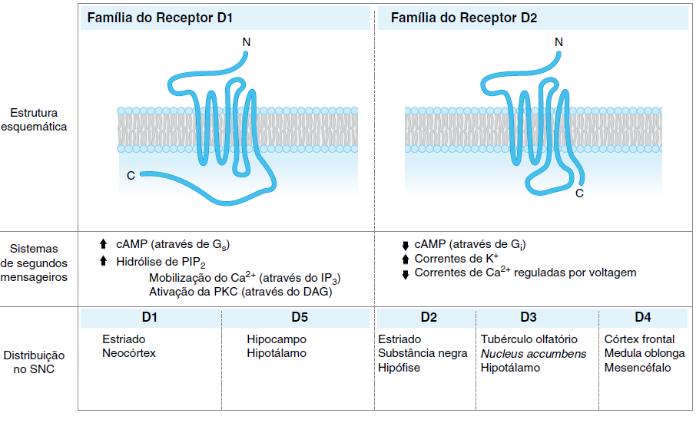 Vias Centrais da Dopamina
1) Sistema Nigroestriatal: é o maior trato da DA do cérebro (contém cerca de 80% da DA);

Projeta-se rostralmente na parte compacta da substancia negra até as terminações que inervam o núcleo caudado e putâmen;

Está diretamente relacionada com a formação do movimento intencional.
2) Área Tegmental Ventral (ATV): área de corpos celulares dopaminérgicos no mesencéfalo;

Possui projeções para o prosencefalo, córtex cerebral, núcleo acumbens e outras estruturas límbicas;

Desempenha o papel na motivação, no pensamento orientado para metas, na regulação do afeto e no reforço positivo.
3) Via Tubero-infundibular: formada pelos núcleos arqueados e periventricular do hipotálamo;

A dopamina é liberada por esses neurônios na circulação porta que conecta a eminencia mediana com a adenohipofise e inibe a liberação de prolactina pelos lactotrofos hipofisários.

4) Área Postrema: localizada no assoalho do quarto ventrículo, contém um numero modesto de neurônios de dopamina, principalmente D2;
A estimulação desses receptores ativa os centros do vomito do cérebro.
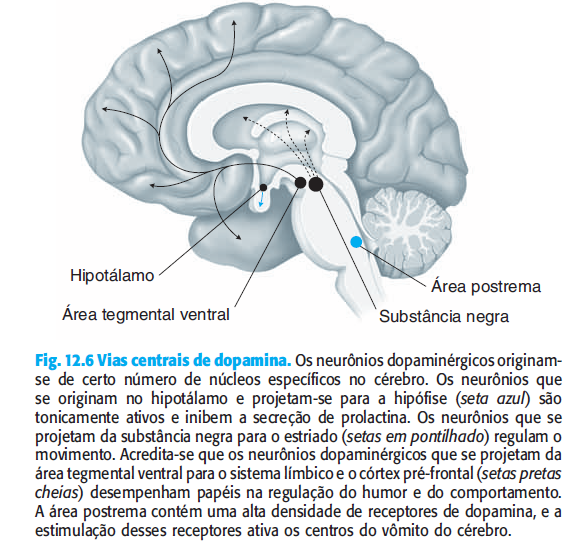 Classes e Agentes Farmacológicos
Agonista dos receptores de DA:

São usados atualmente no tratamento da Doença de Parkinson, síndrome das pernas inquietas e hiperprolactinemia;

Uma de suas limitações primarias é a falta de seletividade pelo subtipo do receptor envolvido na doença, gerando muitos efeitos adversos;
1) Derivados do esporão do centeio(Ergot):
Bromocriptina- agonista dos receptores D2 e uma fraco antagonista D1;

Pergolida- agonista parcial de D1 e um forte agonista D2;

Caberzolina- forte agonista de receptor D2 (usado juntamente com a bromocriptina no tratamento de hiperprolactinemia)

Efeitos Adversos: náuseas, vertigens e alucinações
2) Não derivados do esporão do centeio( não Ergot):
Pramipexol- agonista D3>D2

Ropinirol- agonista D3>D2 (usado no tratamento da sindrome das pernas inquietas);

Rotigotina- agonista D2>D3 (adesivo transdermico, usado no tratamento da DP, disponível somente na Europa);

Apomorfina- agonista D4>D2>D3>D5 (usado em associação com L-DOPA  para o tratamento da DP).
Antagonista do receptor de DA:

Assim como os agonistas, os antagonistas apresentam limitações quanto ao tipo de receptores específicos para cada caso, o que tem limitado seu uso terapêutico;

São a base terapêutica para a esquizofrenia;

São divididos em Antipsicoticos Típicos (primeira geração) e Antipsicoticos Atípicos( segunda geração);
1) Antipsicoticos Típicos(antagonistas D2):

Clorpromazina
Haloperidol
Droperidol
Tioridazina

Melhoram significativamente os sintomas positivos, mas não melhoram muito os sintomas negativos
2) Antipsicoticos Atípicos(antagonista de baixa afinidade D2 e alta afinidade para 5-HT2):

Clozapina( antagonista de D4) – risco aumentado de agranulocitose
Olanzapina( antagonista de D4)
Risperidona
Quetiapina
Ziprasidona

Mais efetivos no tratamento dos sintomas negativos da esquizofrenia e produzem sintomas extrapiramidais mais leves.
Inibidores do metabolismo da dopamina:

Inibem a degradação da dopamina no SNC;

Usados no tratamento da Doença de Parkinson

Rasagilina e Selegilina – inibem a MAO-B
Tolcapona- inibe a COMT
Entacapona – inibe a degradação da levodopa pela COMT na periferia
Precursores da Dopamina:


Levodopa( L-DOPA) – usada no tratamento de doença de Parkinson, seu uso continuo leva o paciente a apresentar tolerância e sensibilização.
Serotonina
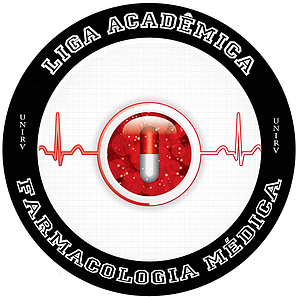 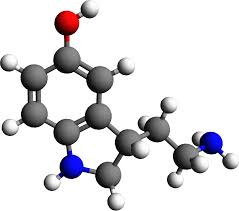 Histórico
A serotonina ou 5-hidroxitriptamina (5-HT) foi isolada e identificada em 1948 no soro por Rapport, Greem e Page. 


 Uma série de trabalhos documentam o isolamento, a purificação e caracterização da estrutura 5-HT.
A serotonina é responsável por:
 Bom humor ; 
 Sensação de bem estar ; 
 Regular o sono, metabolismo e apetite 

A falta acarreta: 
 Irritabilidade 
 Crise de choro 
 Alterações no sono 
 Depressão
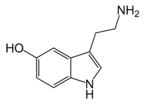 Serotonina
Hormônio e neurotransmissor envolvido na excitação dos órgãos e constrição de vasos sanguíneos. 


 É obtida no organismo a partir do aminoácido triptofano da dieta.
Síntese
A 5-HT obtida a partir o aminoácido triptofano.

 A conversão do triptofano ocorre em duas etapas:                                          

 Hidroxilação do triptofano; 
 Descarboxilação.
As enzimas que atuam na conversão do triptofano são encontradas no citoplasma dos neurônios serotoninérgicos.
A disponibilidade do triptofano representa um dos fatore limitantes da velocidade na síntese da serotonina.
Armazenamento
Onde é encontrada? 
 Células enterocromafins (90%) ;
 Plaquetas (8%) ;
 SNC (2%)


 VMAT e SERT
 Conceito 
 Função
Degradaçao
Isoenzimas provenientes da MAO

      MAO A
      MAO B

Inibidores da MAO: Aumentam os estoques neuronais de Serotonina
Classes Farmacológicas
Antidepressivos Típicos
Inibidores do Armazenamento
Inibidores da Degradação 
Inibidores da Recaptação
Antidepressivo Tricíclico (ATC)
Inibidor Seletivo da Recaptação de Serotonina(ISRS)
Inibidor da Recaptação de Serotonina-Norepinefrina(IRSN)

Antidepressivos Atípicos 
Agonista do Receptor de Serotonina
Antagonista do Receptor de Serotonina
Farmacocinética
Absorção                                              
Hidrofóbicos 
Boa Absorção Oral


Distribuição 
Atravessam a BHE
Biotransformação
Hepática 




Excreção 
Renal
Mecanismos de Ação
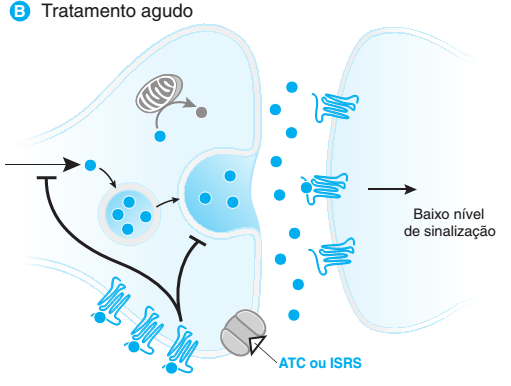 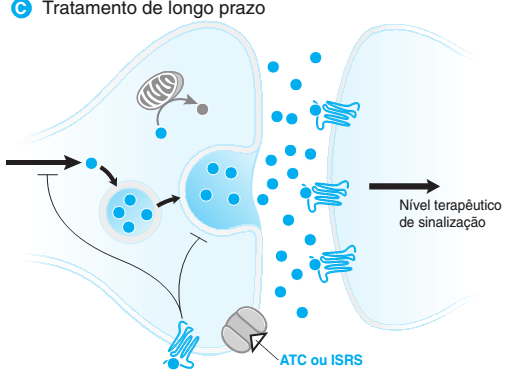 Inibidores do Armazenamento
Anfetaminas e Drogas Relacionadas
Metanfetaminas   
Metilfenidato 	
MDMA

Indicações: Segunda linha para  tratamento  de TDM em Idosos, Perda de Peso*.

Efeito Adverso: Psicose, Mania(TB), 

Fenfluramina
Dexflenfuramina
Inibidores da degradação de Serotonina
Inibidores da Monoamina Oxidase(IMAO):
Não seletivos:
Iproniazida(Marsilid), Fenelzina(nardil), Isocarboxazida
Selegilina(Deprilan)

Indicaçoes: TDM, TP(Pós-tratamento convencional)

Efeitos Adversos: 
Crise Hipertensiva, Cefaleia, Náusea, Taquicardia, Arritmias


Seletivos(IRMA):
Moclobemida(Aurorix), Befloxatona, Blofaromina
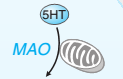 Inibidores da Recaptação
Antidepressivo Tricíclicos (ADT):
Imipramina(Tofranil)
Amitriptilina(Tryptanol)
Desipramina

Indicações: TOC, Enxaqueca, SDC.

Efeitos Adversos: Efeitos Anticolinérgicos, Anti-histamínicos*, Antiadrenérgicos, SNC.



Nortriptilina(Pamelor)
Clomipramina(Anafranil)
Maprotilina*
Inibidores da Recaptação:
Inibidores Seletivos da Recaptação de Serotonina (ISRS):
Fluoxetina(Prozac)
Citalopram(Procimax)
Fluvoxamina

Indicações: TDM, TA, TOC,TEPT, 

Efeitos Adversos: Menores, Disfunção Sexual, Distúrbios Gastrointestinais, Síndrome da Serotonina, Virada Maníaca 


Paroxetina(Paxil)
Sertralina(Zoloft)
Escitalopram
Inibidores da Recaptação:
Inibidores da Recaptação de Serotonina-Norepnefrina (IRSN):

Venlafaxina(Efexor) (Dose Dependente)
Duloxetina(Velija) (Dose Dependente)

Indicações: Dor do tipo Neuropatica, TDM

Efeitos Adversos: SCV
Antidepressivos Atípicos
Fármacos q não se enquadram em nenhuma categoria especifica:
Bupropriona(Zyban): Depressão Atípica (   Limiar Convulsivo).

Mirtazapina: TDM em idosos ( Sonífero e estimulantes do apetite).

Nafazona/Tradazona: Semelhante à Mirtazapina.


Efeitos Adversos: Semelhantes aos ADT´s, porem em menor grau.
Agonista do receptor de Serotonina
Alcaloides do esporão do centeio
 Potentes vasoconstritores, 
Atualmente  Dietilamida do Ácido Lisérgico

Buspirona: Ansiolítico

Triptanas: Sumatriptana, Rizatriptana, Almotriptana.
Indicadas para Enxaqueca, durante crises agudas.

Cisaprida:   Motilidade Gástrica 
Retirado do mercado
Antagonista do Receptor de Serotonina
Cetanserina:  Glaucoma

Ondensatron: Antiemético

Tegaserode/Prucaloprida: SII
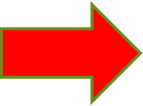 Caso Clinico
Paciente, sexo masculino, 55 anos de idade, procura o medico, depois de perceber um tremor na mão direita, que apareceu gradualmente nesses últimos meses. Constatou que ele consegue manter a mão imóvel enquanto se concentra nela, mas que o tremor reaparece rapidamente se ele se distrai. Sua caligrafia tornou-se pequena e difícil de ler, e ele está tendo dificuldade em usar o mouse do computador. A esposa queixa-se de que ele deixou de sorrir e que o seu rosto tornou-se inexpressivo. Declara também que o marido está andando mais lentamente e que tem dificuldade em acompanhar o ritmo com que ela anda. Ao exame físico, apresenta aumento do tônus e rigidez em roda dentada nos membros superiores, particularmente do lado direito; além disso, é significativamente mais lento do que o normal na execução de movimentos alternados rápidos.
Para o caso em questão qual o tratamento mais adequado, e seu respectivo sitio de ação:

A)	Clozapina- antagonista de receptor D2, D4 de baixa afinidade e 5HT2 de alta afinidade.
B)	Haloperidol- antagonista do receptor D2.
C)	Levodopa- é convertida em dopamina, aumentando a concentração desta na fenda sináptica.
D)	Pergolida- antagonista D1 e D2.
Para o caso em questão qual o tratamento mais adequado, e seu respectivo sitio de ação:

A)	Clozapina- antagonista de receptor D2, D4 de baixa afinidade e 5HT2 de alta afinidade.
B)	Haloperidol- antagonista do receptor D2.
C)	Levodopa- é convertida em dobamina, aumentando a concentração desta na fenda sináptica.
D)	Pergolida- antagonista D1 e D2.
Referencias:
Farmacologia Básica e Clínica - Katzung - 12ª edição - 2013
 Goodman - Farmacologia 12ª ed
 Compêndio de Clínica Psiquiátrica - USP – 2012
 DSM V
Princípios de Farmacologia – A base Fisiopática da farmacologia